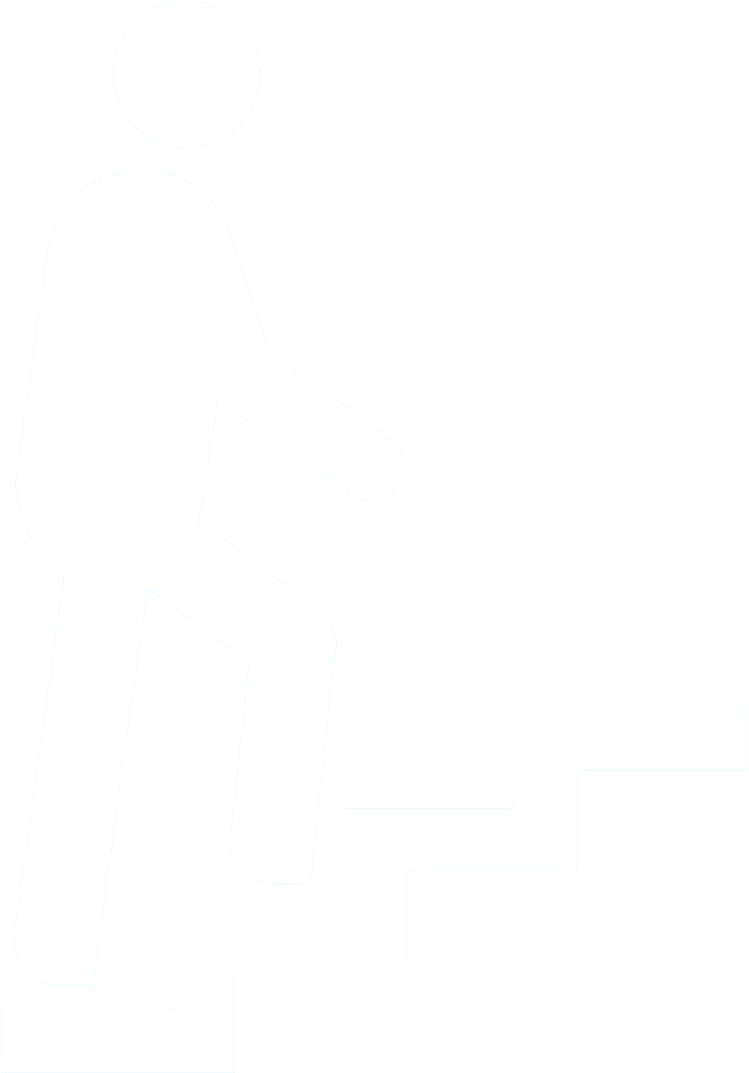 4
OBERGESCHOSS
Raum
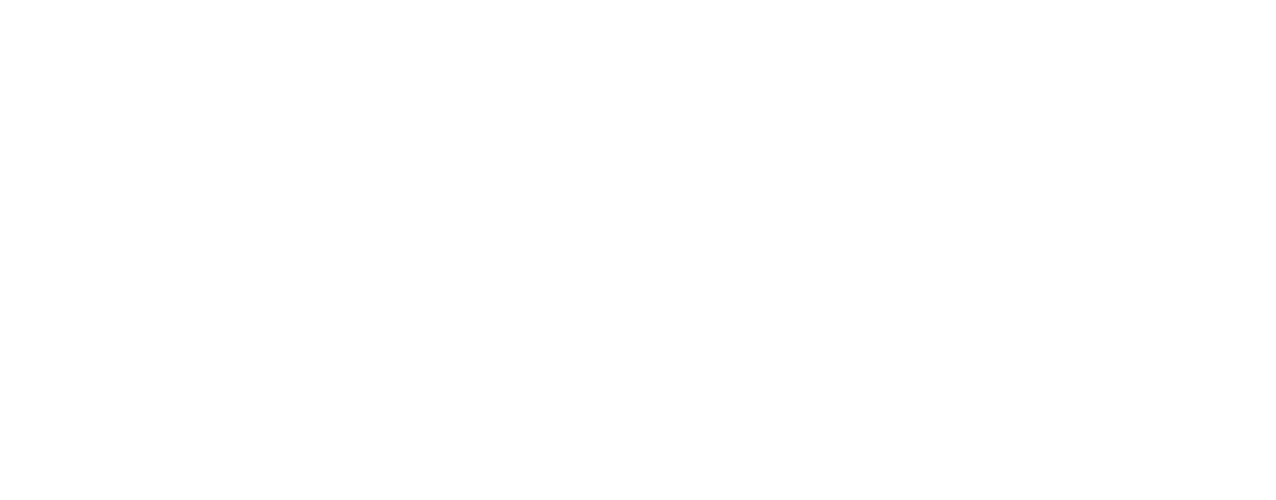 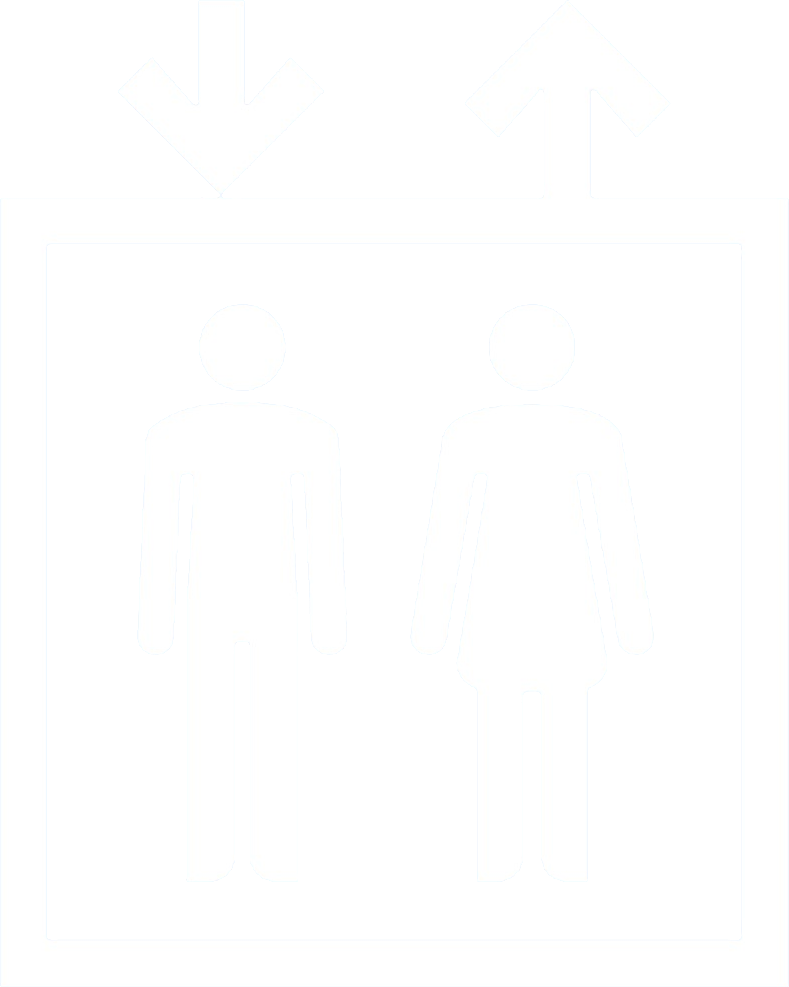 Datum, UhrzeitTitelUntertitel
www.tuwien.at